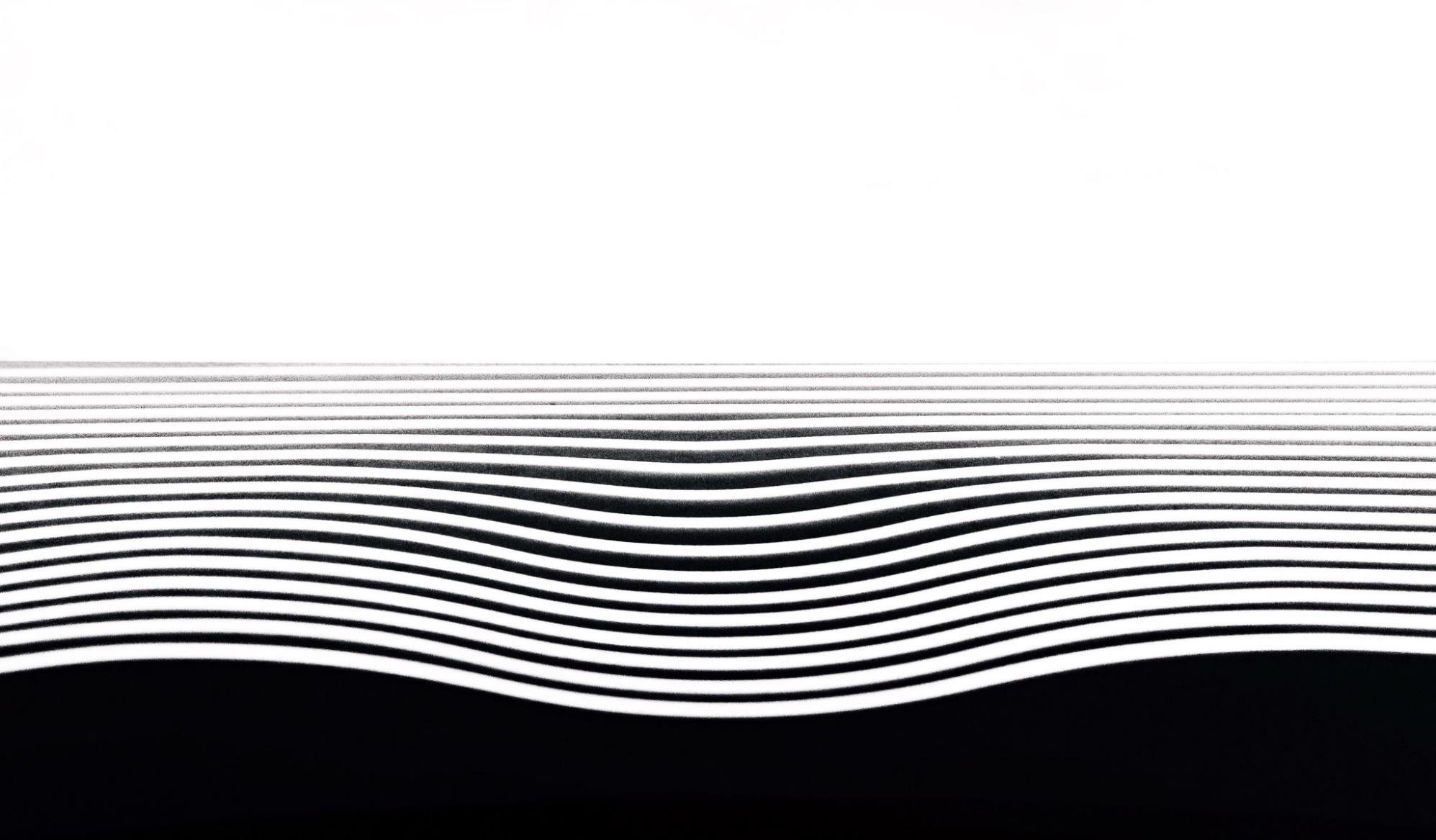 Come Overand Help Us
Scripture Reading: Acts 16:6-10
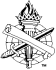 Come Over and Help UsPreach the Gospel Acts 16:9-10
Great Commission, Mark 16:15
Early Christians, Acts 8:4
Do what we can do(2 Corinthians 8:12)
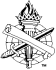 2
Consider one another, Hebrews 10:24-25
Don’t offer excuses of the unspiritual,Luke 14:16-18, 24
Your presence affects others for good,Philippians 4:9
Come and Help the ChurchFaithful Worship Attendance
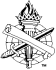 3
Come and Help the ChurchBe aCheerful Giver
2 Corinthians 9:6-7 
 
Not stingy (6)
Purposeful heart (7)
Freely (7)
First given to Lord(2 Corinthians 8:5)
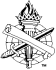 4
Come and Help the ChurchBe aCheerful Giver
Do Not Rob God
Malachi 3:8-10
 
“I can’t give.”
“I won’t give.”
“It doesn’t matter    	 whether I give.”
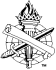 5
Blessings of Giving
Acts 20:35
Freely you have received, freely give (Matthew 10:8)
Give and it will be given to you (Luke 6:38)
The church is helped (Acts 4:34-35)
Come and Help the ChurchBe aCheerful Giver
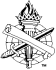 6
Come and Help the ChurchBe aFaithful Teacher
2 Timothy 2:2

Teach truth in love, Ephesians 4:15; 1 Peter 4:11
Use your gifts and opportunities to serve, Romans 12:6-8
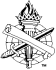 7
Timothy
Philippians 2:19-23

Encouragement (19)
United w/ apostles (20)
Sincere care (20-21)
Proven character (22)
Task-oriented (23)
Come and Help the ChurchBe aTrusted worker
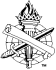 8
What if Paul and Company had Stayed in Troas?
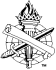 9
Do not hoard the gospel
Do not withhold  your presence from worship
Do not hide your talents
Come Over andHelp Us
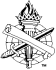 10